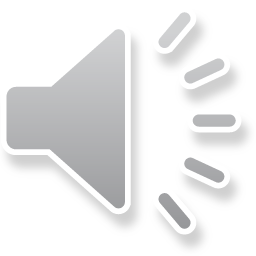 框架完整 思路清晰 
设计精细 时尚高端
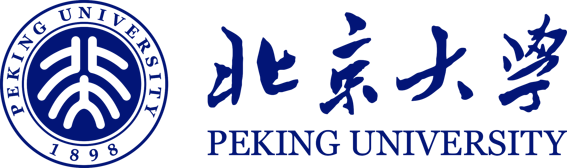 202X
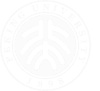 毕业论文答辩PPT模板
答辩人：喜爱PPT     指导老师：XXXXXX
01/绪论
02/研究方法与思路
03/关键技术与实践难点
目录
04/研究成果与应用
CONTENTS
05/相关建议
06/论文总结
01
绪 论
*选题背景
*研究意义
*国内外相关研究综述
*研究理论与文献综述
*主要创新
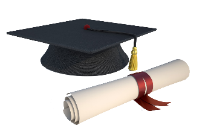 选题背景
毕业论文，泛指专科毕业论文、本科毕业论文（学士学位毕业论文）、硕士研究生毕业论文（硕士学位论文）、博士研究生毕业论文（博士学位论文）等，即需要在学业完成前写作并提交的论文，是教学或科研活动的重要组成部分之一。
      写毕业论文主要目的是培养学生综合运用所学知识和技能，理论联系实际，独立分析，解决实际问题的能力，使学生得到从事本专业工作和进行相关的基本训练。毕业论文应反映出作者能够准确地掌握所学的专业基础知识，基本学会综合运用所学知识进行科学研究的方法，对所研究的题目有一定的心得体会，论文题目的范围不宜过宽，一般选择本学科某一重要问题的一个侧面。
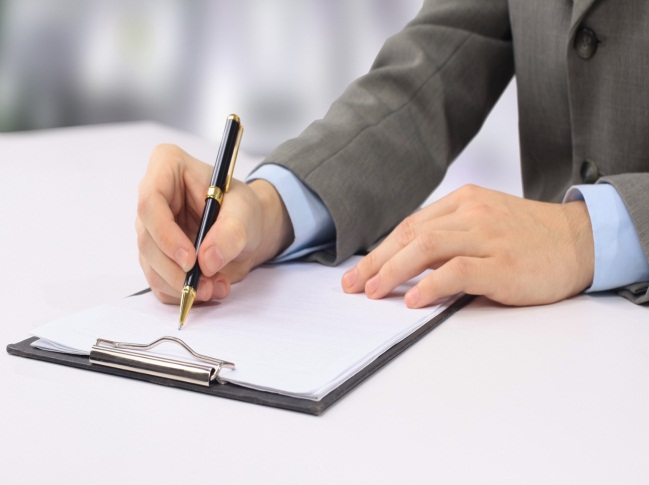 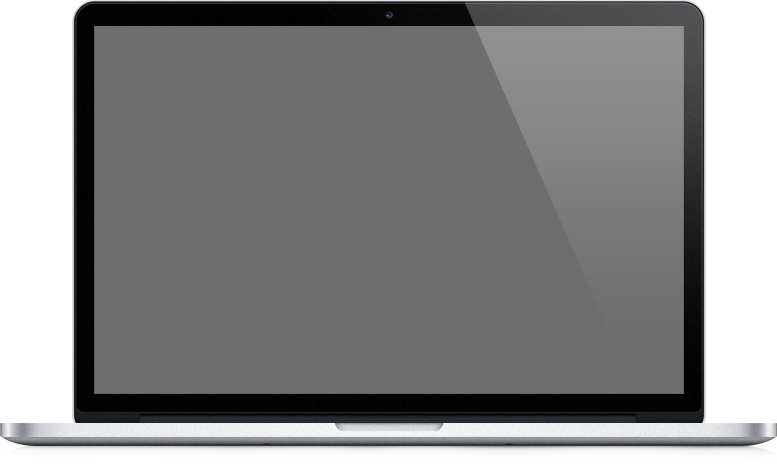 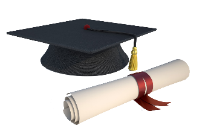 研究意义
添加标题
添加标题
添加标题
添加标题
添加标题
添加标题
在此输入您的文字内容在此输入您的文字内容在此输入您的文字内容
在此输入您的文字内容在此输入您的文字内容在此输入您的文字内容
在此输入您的文字内容在此输入您的文字内容在此输入您的文字内容
在此输入您的文字内容在此输入您的文字内容在此输入您的文字内容
在此输入您的文字内容在此输入您的文字内容在此输入您的文字内容
在此输入您的文字内容在此输入您的文字内容在此输入您的文字内容
添加
标题
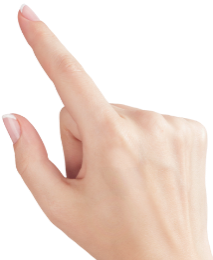 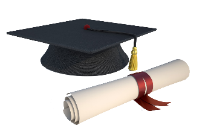 国内外相关研究综述
在此输入您的文字内容在此输入您的文字内容在此输入您的文字内容
在此输入您的文字内容在此输入您的文字内容在此输入您的文字内容
添加标题
添加标题
在此输入您的文字内容在此输入您的文字内容在此输入您的文字内容
在此输入您的文字内容在此输入您的文字内容在此输入您的文字内容
添加标题
添加标题
在此输入您的文字内容在此输入您的文字内容在此输入您的文字内容
在此输入您的文字内容在此输入您的文字内容在此输入您的文字内容
添加标题
添加标题
在此输入您的文字内容在此输入您的文字内容在此输入您的文字内容
在此输入您的文字内容在此输入您的文字内容在此输入您的文字内容
添加标题
添加标题
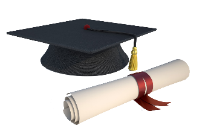 研究理论与文献综述
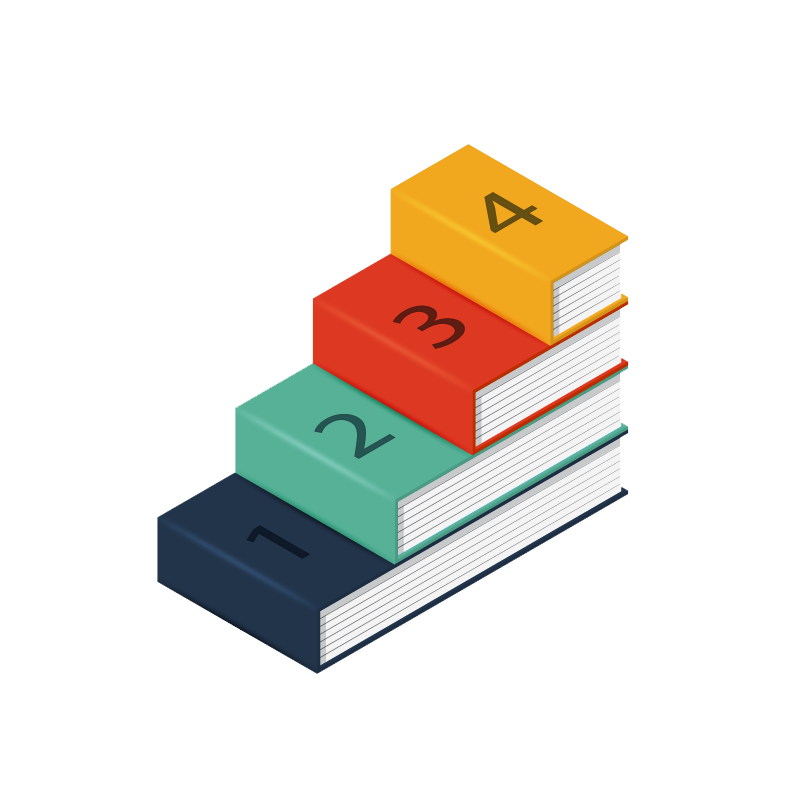 添加标题
在此输入您的文字内容在此输入您的文字内容在此输入您的文字内容
在此输入您的文字内容在此输入您的文字内容在此输入您的文字内容
在此输入您的文字内容在此输入您的文字内容在此输入您的文字内容
在此输入您的文字内容在此输入您的文字内容在此输入您的文字内容
在此输入您的文字内容在此输入您的文字内容在此输入您的文字内容在此输入您的文字内容在此输入您的文字内容在此输入您的文字内容
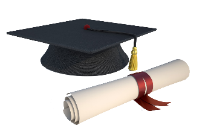 主要创新
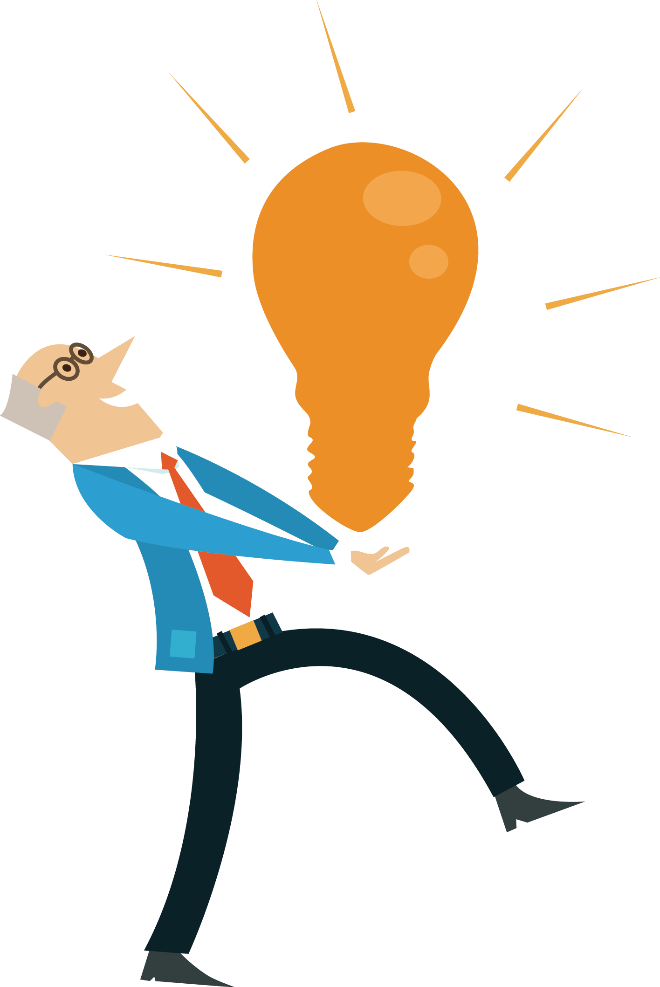 添加标题
添加标题
添加标题
在此输入您的文字内容在此输入您的文字内容在此输入您的文字内容
在此输入您的文字内容在此输入您的文字内容在此输入您的文字内容
在此输入您的文字内容在此输入您的文字内容在此输入您的文字内容
02
研究方法与思路
*研究思路
*研究方案
*研究方案可行性论证
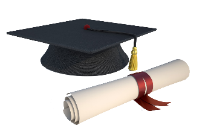 研究思路
添加标题
添加标题
添加标题
添加标题
在此输入您的文字内容在此输入您的文字内容在此输入您的文字内容
在此输入您的文字内容在此输入您的文字内容在此输入您的文字内容
在此输入您的文字内容在此输入您的文字内容在此输入您的文字内容
在此输入您的文字内容在此输入您的文字内容在此输入您的文字内容
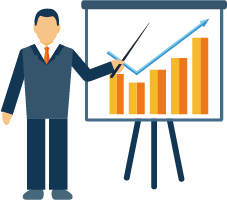 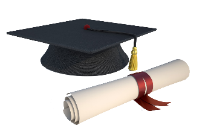 研究方案
在此输入您的文字内容在此输入您的文字内容在此输入您的文字内容
添加
标题
在此输入您的文字内容在此输入您的文字内容在此输入您的文字内容
添加
标题
在此输入您的文字内容在此输入您的文字内容在此输入您的文字内容
添加
标题
添加
标题
在此输入您的文字内容在此输入您的文字内容在此输入您的文字内容
添加
标题
在此输入您的文字内容在此输入您的文字内容在此输入您的文字内容
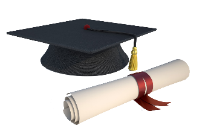 研究方案可行性论证
添加标题
添加标题
添加标题
添加标题
在此输入您的文字内容在此输入您的文字内容在此输入您的文字内容
在此输入您的文字内容在此输入您的文字内容在此输入您的文字内容
在此输入您的文字内容在此输入您的文字内容在此输入您的文字内容
在此输入您的文字内容在此输入您的文字内容在此输入您的文字内容
03
关键技术与实践难点
*关键技术
*实践难点
*案例分析
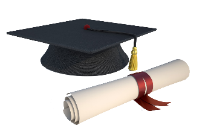 关键技术
添加标题
添加标题
添加标题
添加标题
在此输入您的文字内容在此输入您的文字内容在此输入您的文字内容
在此输入您的文字内容在此输入您的文字内容在此输入您的文字内容
在此输入您的文字内容在此输入您的文字内容在此输入您的文字内容
在此输入您的文字内容在此输入您的文字内容在此输入您的文字内容
添加标题
在此输入您的文字内容在此输入您的文字内容在此输入您的文字内容
添加标题
添加标题
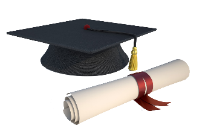 实践难点
添加标题
添加标题
添加标题
添加标题
添加标题
在此输入您的文字内容在此输入您的文字内容在此输入您的文字内容
在此输入您的文字内容在此输入您的文字内容在此输入您的文字内容
在此输入您的文字内容在此输入您的文字内容在此输入您的文字内容
在此输入您的文字内容在此输入您的文字内容在此输入您的文字内容
在此输入您的文字内容在此输入您的文字内容在此输入您的文字内容
输入
文本
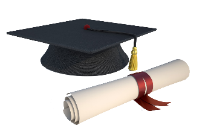 案例分析
添加标题
添加标题
添加标题
添加标题
添加标题
添加标题
在此输入您的文字内容在此输入您的文字内容在此输入您的文字内容
在此输入您的文字内容在此输入您的文字内容在此输入您的文字内容
在此输入您的文字内容在此输入您的文字内容在此输入您的文字内容
在此输入您的文字内容在此输入您的文字内容在此输入您的文字内容
在此输入您的文字内容在此输入您的文字内容在此输入您的文字内容
在此输入您的文字内容在此输入您的文字内容在此输入您的文字内容
04
研究成果与应用
*研究目标
*研究成果
*应用前景
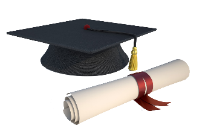 研究目标
添加标题
添加标题
添加标题
在此输入您的文字内容在此输入您的文字内容在此输入您的文字内容
在此输入您的文字内容在此输入您的文字内容在此输入您的文字内容
在此输入您的文字内容在此输入您的文字内容在此输入您的文字内容
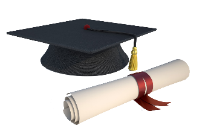 研究成果
添加标题
添加标题
添加标题
添加标题
添加标题
添加标题
在此输入您的文字内容在此输入您的文字内容在此输入您的文字内容
在此输入您的文字内容在此输入您的文字内容在此输入您的文字内容
在此输入您的文字内容在此输入您的文字内容在此输入您的文字内容
在此输入您的文字内容在此输入您的文字内容在此输入您的文字内容
在此输入您的文字内容在此输入您的文字内容在此输入您的文字内容
在此输入您的文字内容在此输入您的文字内容在此输入您的文字内容
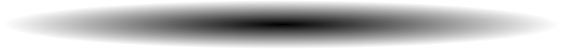 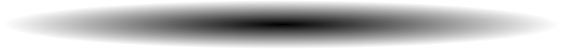 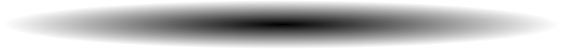 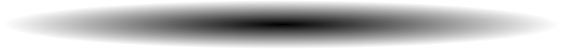 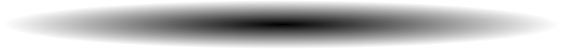 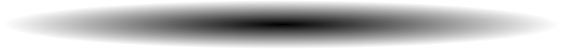 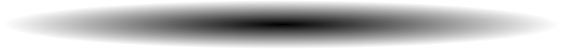 03
02
05
06
01
04
07
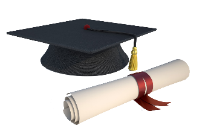 应用前景
添加标题
添加标题
添加标题
添加标题
在此输入您的文字内容在此输入您的文字内容在此输入您的文字内容
在此输入您的文字内容在此输入您的文字内容在此输入您的文字内容
在此输入您的文字内容在此输入您的文字内容在此输入您的文字内容
在此输入您的文字内容在此输入您的文字内容在此输入您的文字内容
05
相关建议
*案例对比分析
*问题评估相关
*对策
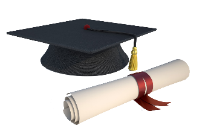 案例对比分析
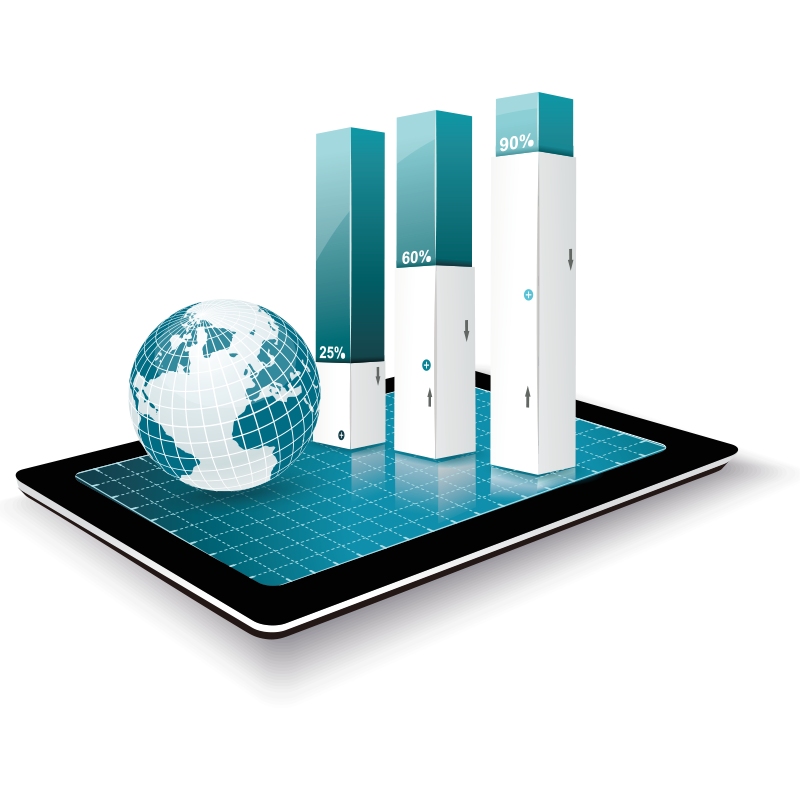 添加标题
添加标题
添加标题
添加标题
在此输入您的文字内容在此输入您的文字内容在此输入您的文字内容
在此输入您的文字内容在此输入您的文字内容在此输入您的文字内容
在此输入您的文字内容在此输入您的文字内容在此输入您的文字内容
在此输入您的文字内容在此输入您的文字内容在此输入您的文字内容
01
02
03
04
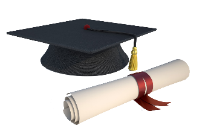 问题评估相关
添加标题
添加标题
添加标题
添加标题
添加标题
添加标题
在此输入您的文字内容在此输入您的文字内容在此输入您的文字内容
在此输入您的文字内容在此输入您的文字内容在此输入您的文字内容
在此输入您的文字内容在此输入您的文字内容在此输入您的文字内容
在此输入您的文字内容在此输入您的文字内容在此输入您的文字内容
在此输入您的文字内容在此输入您的文字内容在此输入您的文字内容
在此输入您的文字内容在此输入您的文字内容在此输入您的文字内容
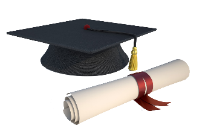 对策
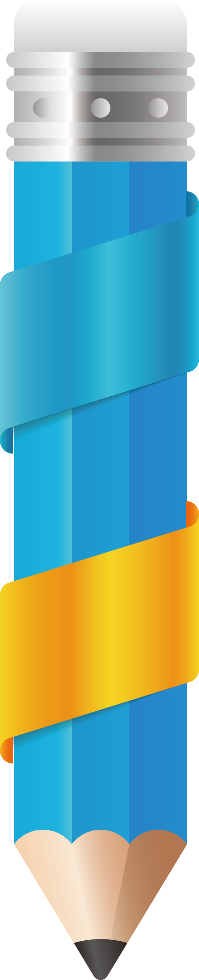 在此输入您的文字内容在此输入您的文字内容在此输入您的文字内容
添加标题
在此输入您的文字内容在此输入您的文字内容在此输入您的文字内容
添加标题
在此输入您的文字内容在此输入您的文字内容在此输入您的文字内容
添加标题
在此输入您的文字内容在此输入您的文字内容在此输入您的文字内容
添加标题
06
论文总结
*研究总结
*成绩与思考
*参考书籍
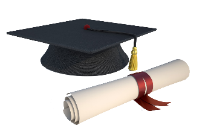 研究总结
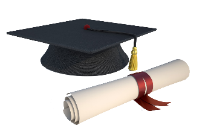 成绩与思考
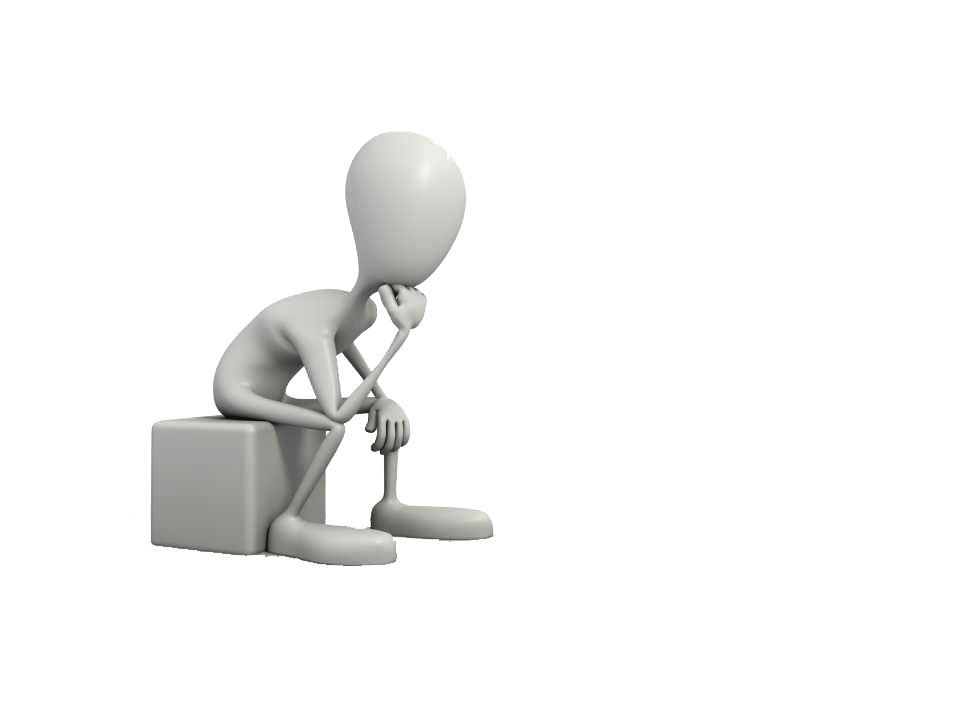 添加标题
添加标题
添加标题
添加标题
在此输入您的文字内容在此输入您的文字内容在此输入您的文字内容
在此输入您的文字内容在此输入您的文字内容在此输入您的文字内容
在此输入您的文字内容在此输入您的文字内容在此输入您的文字内容
在此输入您的文字内容在此输入您的文字内容在此输入您的文字内容
01
02
03
04
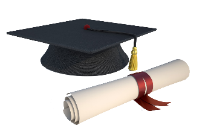 参考书籍
在此输入您的文字内容在此输入您的文字内容在此输入您的文字内容
添加标题
在此输入您的文字内容在此输入您的文字内容在此输入您的文字内容
添加标题
在此输入您的文字内容在此输入您的文字内容在此输入您的文字内容
添加标题
在此输入您的文字内容在此输入您的文字内容在此输入您的文字内容
添加标题
在此输入您的文字内容在此输入您的文字内容在此输入您的文字内容
添加标题
在此输入您的文字内容在此输入您的文字内容在此输入您的文字内容
添加标题
在此输入您的文字内容在此输入您的文字内容在此输入您的文字内容
添加标题
添加标题
在此输入您的文字内容在此输入您的文字内容在此输入您的文字内容
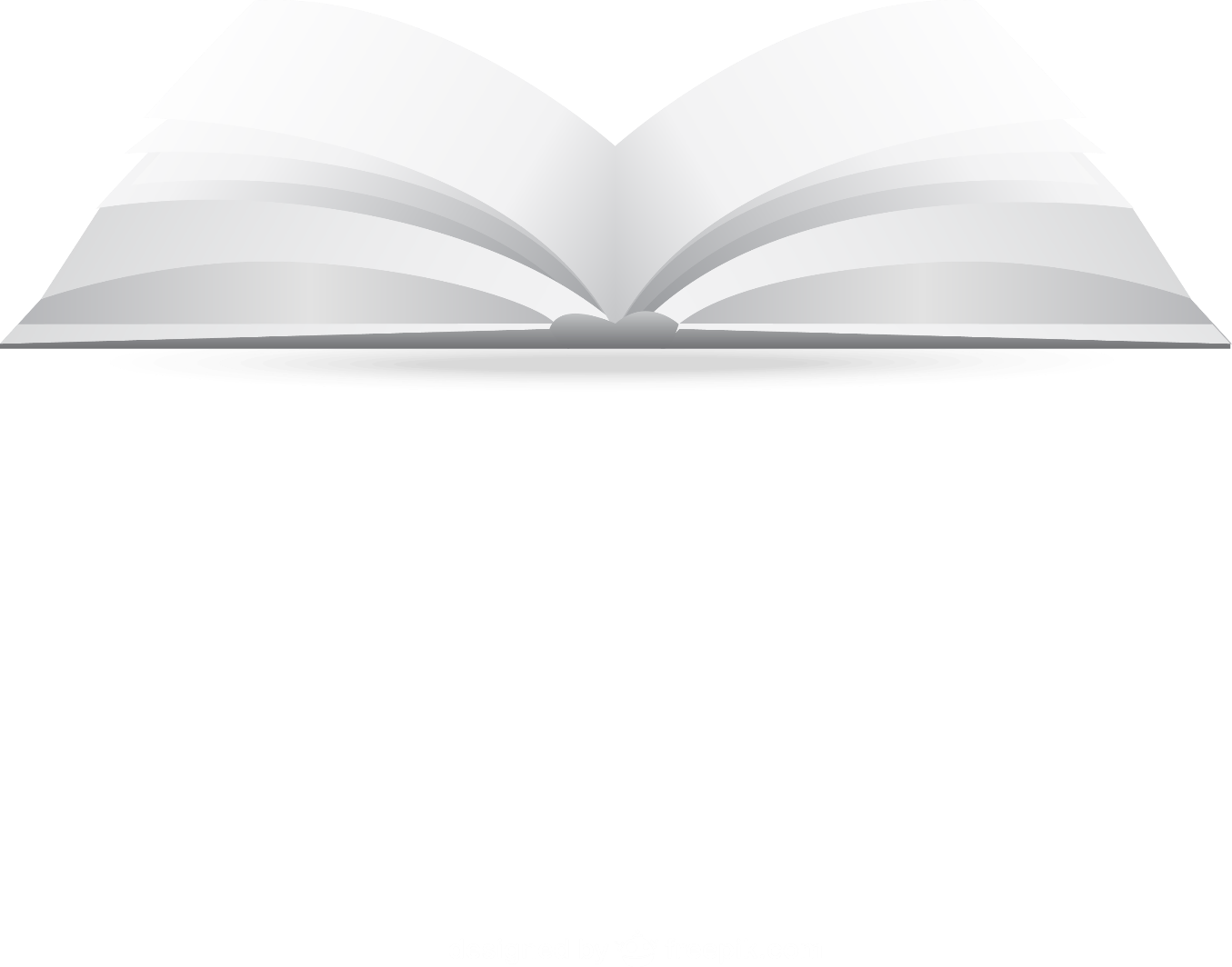 框架完整 思路清晰 
设计精细 时尚高端
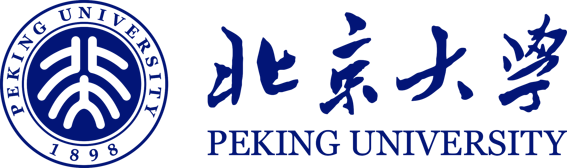 谢谢
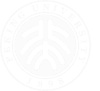 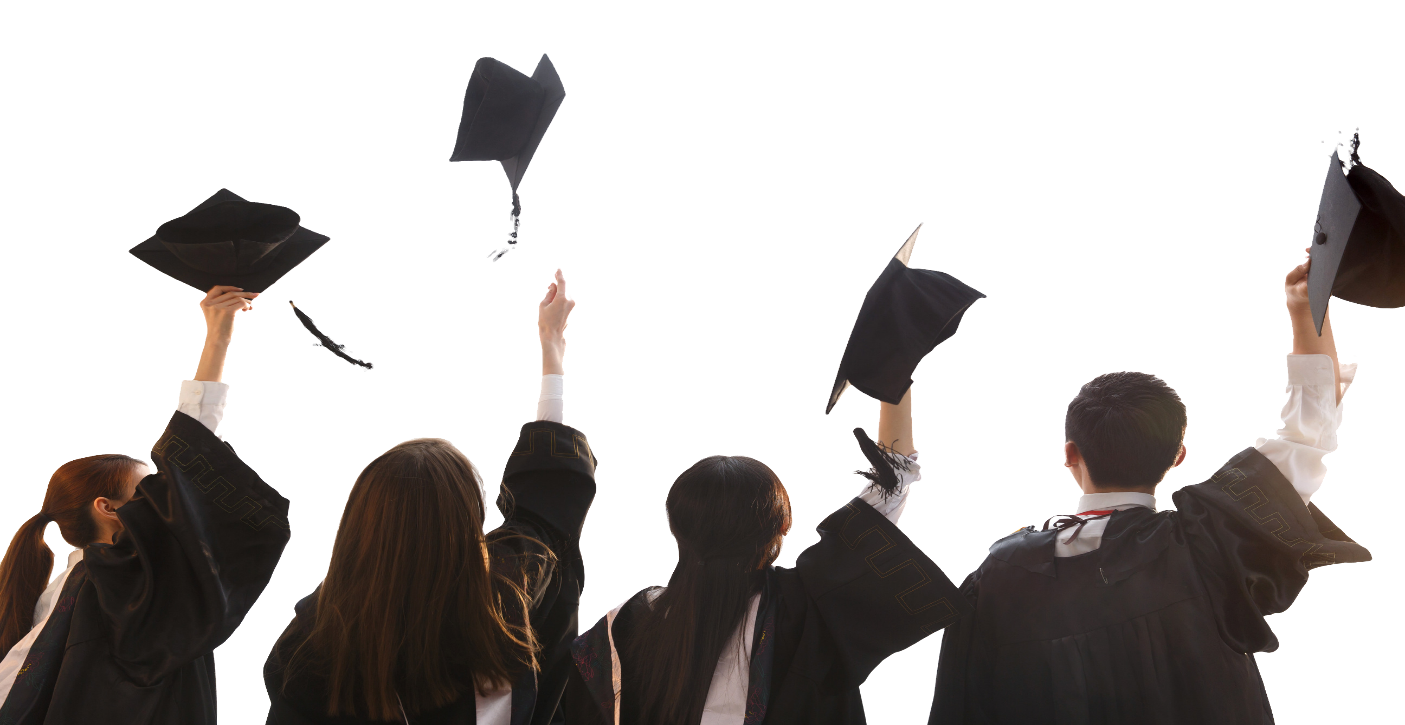